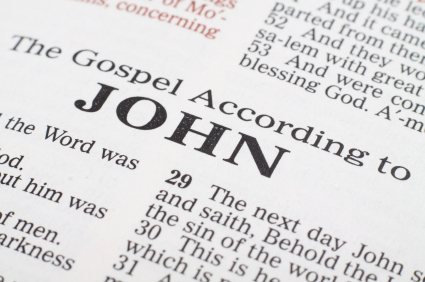 “keep my words”
John 14:23-24
John 14:23-24
23 Jesus answered and said unto him, If a man love me, he will keep my words: and my Father will love him, and we will come unto him, and make our abode with him.
24 He that loveth me not keepeth not my sayings: and the word which ye hear is not mine, but the Father's which sent me.
2
"keep my words"
John 12:47-50
47 And if any man hear my words, and believe not, I judge him not: for I came not to judge the world, but to save the world. 48 He that rejecteth me, and receiveth not my words, hath one that judgeth him: the word that I have spoken, the same shall judge him in the last day. 49 For I have not spoken of myself; but the Father which sent me, he gave me a commandment, what I should say, and what I should speak 50 And I know that his commandment is life everlasting: whatsoever I speak therefore, even as the Father said unto me, so I speak”
3
"keep my words"
Introduction
The words or sayings of Christ are most important
They are commandments from the Father - John 12:49-50
They are life - John 6:63; Revelation 22:19
To reject the words of Christ is to reject God
“Verily, verily, I say unto you, He that receiveth whomsoever I send receiveth me; and he that receiveth me receiveth him that sent me”  - John 13:20
To reject the Apostles was to reject the Father & the Son
Apostles sent by Christ - Luke 10:16
To reject the words of Divine scripture is a serious matter
We will discuss rejection of Christ’s words two ways:
Through ignorance & neglect
Out & out rejection, or denying of God’s word
4
"keep my words"
[Speaker Notes: Jn. 12:49-50 - For I have not spoken of myself; but the Father which sent me, he gave me a commandment, what I should say, and what I should speak. 50 And I know that his commandment is life everlasting: whatsoever I speak therefore, even as the Father said unto me, so I speak.
Jn. 6:63 -  It is the spirit that quickeneth; the flesh profiteth nothing: the words that I speak unto you, they are spirit, and they are life.
Rev. 22:19 - And if any man shall take away from the words of the book of this prophecy, God shall take away his part out of the book of life, and out of the holy city, and from the things which are written in this book.
Lk. 10:16 - He that heareth you heareth me; and he that despiseth you despiseth me; and he that despiseth me despiseth him that sent me.]
Rejection Through Neglect or Ignorance
“…Love your enemies…”  - Matthew 5:44-45
Luke 6:27-36
Jesus commands a type of love that is unusual
We are to love the unlovable - Romans 12:20, 21
Jesus loved His enemies and was forgiving - Luke 23:34
Jesus is our example of Love - 1 Peter 2:21-23
John 3:16-17
5
"keep my words"
[Speaker Notes: Matt. 5:44-45 - But I say unto you, Love your enemies, bless them that curse you, do good to them that hate you, and pray for them which despitefully use you, and persecute you; 45 That ye may be the children of your Father which is in heaven: for he maketh his sun to rise on the evil and on the good, and sendeth rain on the just and on the unjust. 
Lk. 6:27-36 - But I say unto you which hear, Love your enemies, do good to them which hate you, 28 Bless them that curse you, and pray for them which despitefully use you. 29 And unto him that smiteth thee on the one cheek offer also the other; and him that taketh away thy cloke forbid not to take thy coat also. 30  Give to every man that asketh of thee; and of him that taketh away thy goods ask them not again. 31 And as ye would that men should do to you, do ye also to them likewise. 32 For if ye love them which love you, what thank have ye? for sinners also love those that love them. 33 And if ye do good to them which do good to you, what thank have ye? for sinners also do even the same. 34 And if ye lend to them of whom ye hope to receive, what thank have ye? for sinners also lend to sinners, to receive as much again. 35 But love ye your enemies, and do good, and lend, hoping for nothing again; and your reward shall be great, and ye shall be the children of the Highest: for he is kind unto the unthankful and to the evil. 36 Be ye therefore merciful, as your Father also is merciful.
Rom. 12:20-21 - Therefore if thine enemy hunger, feed him; if he thirst, give him drink: for in so doing thou shalt heap coals of fire on his head.  21 - Be not overcome of evil, but overcome evil with good.
Lk. 23:34 - Then said Jesus, Father, forgive them; for they know not what they do. And they parted his raiment, and cast lots. 
1 Pet. 2:21-23 -  For even hereunto were ye called: because Christ also suffered for us, leaving us an example, that ye should follow his steps:22 Who did no sin, neither was guile found in his mouth: 23 Who, when he was reviled, reviled not again; when he suffered, he threatened not; but committed himself to him that judgeth righteously.
Jn. 3:16-17 - For God so loved the world, that he gave his only begotten Son, that whosoever believeth in him should not perish, but have everlasting life. 17 For God sent not his Son into the world to condemn the world; but that the world through him might be saved.]
Rejection Through Neglect or Ignorance
“…let your light so shine…”  - Matthew 5:16
1 Peter 2:12
Jesus commands Christians to be an example
We must shine as lights in a dark world
Philippians 2:15
Light represents truth and righteousness
John 1:1-5;  3:19-21; 8:12; 12:35
2 Corinthians 4:6
1 John 1:5-7
6
"keep my words"
[Speaker Notes: Matt. 5:16 - Let your light so shine before men, that they may see your good works, and glorify your Father which is in heaven. 
1 Pet. 2:12 - Having your conversation (conduct) honest among the Gentiles: that, whereas they speak against you as evildoers, they may by your good works, which they shall behold, glorify God in the day of visitation. 
Phil. 2:14-15 - Do all things without murmurings and disputings: 15 That ye may be blameless and harmless, the sons of God, without rebuke, in the midst of a crooked and perverse nation, among whom ye shine as lights in the world;
Jn. 1:1-5 -  READ
Jn. 3:19-21 -  And this is the condemnation, that light is come into the world, and men loved darkness rather than light, because their deeds were evil. 20 For every one that doeth evil hateth the light, neither cometh to the light, lest his deeds should be reproved. 21 But he that doeth truth cometh to the light, that his deeds may be made manifest, that they are wrought in God.
Jn. 8:12 - Then spake Jesus again unto them, saying, I am the light of the world: he that followeth me shall not walk in darkness, but shall have the light of life. 
Jn. 12:35 - When Jesus said unto them, Yet a little while is the light with you. Walk while ye have the light, lest darkness come upon you: for he that walketh in darkness knoweth not whither he goeth. 
2 Cor. 4:6 - For God, who commanded the light to shine out of darkness, hath shined in our hearts, to give the light of the knowledge of the glory of God in the face of Jesus Christ.
1 Jn. 1:5-7 - This then is the message which we have heard of him, and declare unto you, that God is light, and in him is no darkness at all. 6 If we say that we have fellowship with him, and walk in darkness, we lie, and do not the truth: 7 But if we walk in the light, as he is in the light, we have fellowship one with another, and the blood of Jesus Christ his Son cleanseth us from all sin.]
Rejection Through Neglect or Ignorance
“…lay up…treasures in heaven…” 
Matthew 6:20-21
1 Timothy 6:17-19
Jesus taught to treasure spiritual things
Matthew 19:16-22
1 Peter 1:18-21
7
"keep my words"
[Speaker Notes: Matt. 6:20-21 -  But lay up for yourselves treasures in heaven, where neither moth nor rust doth corrupt, and where thieves do not break through nor steal: 21 For where your treasure is, there will your heart be also.
1 Tim. 6:17-19 -  Charge them that are rich in this world, that they be not highminded, nor trust in uncertain riches, but in the living God, who giveth us richly all things to enjoy; 18 That they do good, that they be rich in good works, ready to distribute, willing to communicate; 19 Laying up in store for themselves a good foundation against the time to come, that they may lay hold on eternal life.
Matt. 19:16-22 - And, behold, one came and said unto him, Good Master, what good thing shall I do, that I may have eternal life? 17 And he said unto him, Why callest thou me good? there is none good but one, that is, God: but if thou wilt enter into life, keep the commandments. 18 He saith unto him, Which? Jesus said, Thou shalt do no murder, Thou shalt not commit adultery, Thou shalt not steal, Thou shalt not bear false witness, 19 Honour thy father and thy mother: and, Thou shalt love thy neighbour as thyself. 20 The young man saith unto him, All these things have I kept from my youth up: what lack I yet? 21 Jesus said unto him, If thou wilt be perfect, go and sell that thou hast, and give to the poor, and thou shalt have treasure in heaven: and come and follow me. 22 But when the young man heard that saying, he went away sorrowful: for he had great possessions.
1 Pet. 1:18-21 -  Forasmuch as ye know that ye were not redeemed with corruptible things, as silver and gold, from your vain conversation received by tradition from your fathers; 19 But with the precious blood of Christ, as of a lamb without blemish and without spot: 20 Who verily was foreordained before the foundation of the world, but was manifest in these last times for you, 21 Who by him do believe in God, that raised him up from the dead, and gave him glory; that your faith and hope might be in God.]
Rejection Through Neglect or Ignorance
“…seek ye first the Kingdom of God…”  
 Matthew 6:33
Jesus taught the importance of the Kingdom (church)
He built it - Matthew 16:18
He shed His blood for it - Acts 20:28; Ephesians 5:25
He is the Head of it - Ephesians 1:22, 23
He saves it - Ephesians 5:23
He is its chief cornerstone - Acts 4:11; 1 Peter 2:4-8
He is the foundation of it - 1 Corinthians 3:11
Christ is the only name whereby we can be saved - Acts 4:12
8
"keep my words"
[Speaker Notes: Matt. 6:33 - But seek ye first the kingdom of God, and his righteousness; and all these things shall be added unto you.
Matt. 16:18 - And I say also unto thee, That thou art Peter, and upon this rock I will build my church; and the gates of hell shall not prevail against it. 
Acts 20:28 - Take heed therefore unto yourselves, and to all the flock, over the which the Holy Ghost hath made you overseers, to feed the church of God, which he hath purchased with his own blood.
Eph. 5:25 - Husbands, love your wives, even as Christ also loved the church, and gave himself for it; 
Eph. 1:22-23 -  And hath put all things under his feet, and gave him to be the head over all things to the church, 23 Which is his body, the fulness of him that filleth all in all.
Eph. 5:23 - For the husband is the head of the wife, even as Christ is the head of the church: and he is the saviour of the body.
Acts 4:11-12 - This is the stone which was set at nought of you builders, which is become the head of the corner. 12 Neither is there salvation in any other: for there is none other name under heaven given among men, whereby we must be saved.
1 Pet. 2:4-8 - To whom coming, as unto a living stone, disallowed indeed of men, but chosen of God, and precious, 5 Ye also, as lively stones, are built up a spiritual house, an holy priesthood, to offer up spiritual sacrifices, acceptable to God by Jesus Christ. 6 Wherefore also it is contained in the scripture, Behold, I lay in Sion a chief corner stone, elect, precious: and he that believeth on him shall not be confounded. 7 Unto you therefore which believe he is precious: but unto them which be disobedient, the stone which the builders disallowed, the same is made the head of the corner, 8 And a stone of stumbling, and a rock of offence, even to them which stumble at the word, being disobedient: whereunto also they were appointed.
1 Cor. 3:11 - or other foundation can no man lay than that is laid, which is Jesus Christ.
Acts 4:12 - 12 Neither is there salvation in any other: for there is none other name under heaven given among men, whereby we must be saved.]
Rejection Through Neglect or Ignorance
“…do ye…so to them…”  - Matthew 7:12
Know as the “Golden Rule”
Romans 13:8-10
Jesus taught to treat others like you would want to be treated
Matthew 22:34-40
Taught the order of love
God - FIRST
Fellow man (neighbor) - SECOND
Self - LAST!
9
"keep my words"
[Speaker Notes: Matt. 7:12 - Therefore all things whatsoever ye would that men should do to you, do ye even so to them: for this is the law and the prophets.
Rom. 13:8-10 -  Owe no man any thing, but to love one another: for he that loveth another hath fulfilled the law. 9 For this, Thou shalt not commit adultery, Thou shalt not kill, Thou shalt not steal, Thou shalt not bear false witness, Thou shalt not covet; and if there be any other commandment, it is briefly comprehended in this saying, namely, Thou shalt love thy neighbour as thyself. 10 Love worketh no ill to his neighbour: therefore love is the fulfilling of the law.
Matt. 22:34-40 - 34 But when the Pharisees had heard that he had put the Sadducees to silence, they were gathered together. 35 Then one of them, which was a lawyer, asked him a question, tempting him, and saying, 36 Master, which is the great commandment in the law? 37  Jesus said unto him, Thou shalt love the Lord thy God with all thy heart, and with all thy soul, and with all thy mind. 38 This is the first and great commandment. 39 And the second is like unto it, Thou shalt love thy neighbour as thyself. 40 On these two commandments hang all the law and the prophets.]
Rejection Through Neglect or Ignorance
“…every idle word…give account…” 
Matthew 12:36, 37
Jesus warns about useless speaking
“idle word” - This literally means a vain, thoughtless, useless word, that accomplishes no good. Here it means, evidently, wicked and injurious, false and malicious; for such were the words which they (Pharisees) had spoken” - Barnes Notes
James 3:3-12
Matthew 12:31-35
We will be judged by our words - vs. 37
Proverbs 12:13; 13:3; 21:23
Must speak “the words of truth and soberness”
Acts 26:24-25; 1 Peter 4:11; 2 Timothy 4:2-4
10
"keep my words"
[Speaker Notes: Matt. 12:36-37 - But I say unto you, That every idle word that men shall speak, they shall give account thereof in the day of judgment. 37 For by thy words thou shalt be justified, and by thy words thou shalt be condemned.
Jas. 3:3-12 - READ
Matt. 12:31-35 - READ
Prov. 12:13 - The wicked is snared by the transgression of his lips: but the just shall come out of trouble.
Prov. 13:3 - He that keepeth his mouth keepeth his life: but he that openeth wide his lips shall have destruction.
Prov. 21:23 - Whoso keepeth his mouth and his tongue keepeth his soul from troubles. 
Acts 26:24-25 - (Paul before Festus and Agrippa) - And as he thus spake for himself, Festus said with a loud voice, Paul, thou art beside thyself; much learning doth make thee mad. 25 But he said, I am not mad, most noble Festus; but speak forth the words of truth and soberness.
1 Pet. 4:11 - If any man speak, let him speak as the oracles of God; if any man minister, let him do it as of the ability which God giveth: that God in all things may be glorified through Jesus Christ, to whom be praise and dominion for ever and ever. Amen.
2 Tim. 4:2-4 - Preach the word; be instant in season, out of season; reprove, rebuke, exhort with all longsuffering and doctrine. 3 For the time will come when they will not endure sound doctrine; but after their own lusts shall they heap to themselves teachers, having itching ears; 4 And they shall turn away their ears from the truth, and shall be turned unto fables.]
Rejection Through Neglect or Ignorance
“…be as little children…”  - Matthew 18:3
Luke 18:16; 1 Peter 2:2
Jesus teaches humility in this illustration
“Children are, to a great extent, destitute of ambition, pride, and haughtiness. They are characteristically humble and teachable. By requiring his disciples to be like them, he did not intend to express any opinion about the native moral character of children, but simply that in these respects they should become like them. They should lay aside their ambitious views, and pride, and be willing to occupy their proper station--a very lowly one” - Barnes
To be as children in humility but as men in understanding
1 Corinthians 14:20; Ephesians 4:14-15
11
"keep my words"
[Speaker Notes: Matt. 18:1-4 - At the same time came the disciples unto Jesus, saying, Who is the greatest in the kingdom of heaven? 2 And Jesus called a little child unto him, and set him in the midst of them, 3 And said, Verily I say unto you, Except ye be converted, and become as little children, ye shall not enter into the kingdom of heaven. 4 Whosoever therefore shall humble himself as this little child, the same is greatest in the kingdom of heaven.
Lk. 18:16 - But Jesus called them unto him, and said, Suffer little children to come unto me, and forbid them not: for of such is the kingdom of God.
1 Pet. 2:2 - As newborn babes, desire the sincere milk of the word, that ye may grow thereby:
1 Cor. 14:20 - Brethren, be not children in understanding: howbeit in malice be ye children, but in understanding be men. 
Eph. 4:14-15 -  That we henceforth be no more children, tossed to and fro, and carried about with every wind of doctrine, by the sleight of men, and cunning craftiness, whereby they lie in wait to deceive; 15 But speaking the truth in love, may grow up into him in all things, which is the head, even Christ:]
Rejection Through Neglect or Ignorance
“…if thy brother trespass against thee…” 
Matthew 18:15-17
Luke 17:3-4
Jesus taught the Divine order to resolve difficulties
Go and tell him his fault - between him and thee alone
You have gained him if he will hear you
If he does not hear, take 2 or 3 witnesses
If he does not here them, then tell to the church
If he refuses to hear the church, let him be as a heathen or a publican - reject him
12
"keep my words"
[Speaker Notes: Matt. 18:15-17 -  Moreover if thy brother shall trespass against thee, go and tell him his fault between thee and him alone: if he shall hear thee, thou hast gained thy brother. 16 But if he will not hear thee, then take with thee one or two more, that in the mouth of two or three witnesses every word may be established. 17 And if he shall neglect to hear them, tell it unto the church: but if he neglect to hear the church, let him be unto thee as an heathen man and a publican.
Lk. 17:3-4 -  Take heed to yourselves: If thy brother trespass against thee, rebuke him; and if he repent, forgive him. 4 And if he trespass against thee seven times in a day, and seven times in a day turn again to thee, saying, I repent; thou shalt forgive him.]
Rejection Through Neglect or Ignorance
“…more blessed to give…”  - Acts 20:35
Ephesians 4:28; Proverbs 22:16
Apostles of Christ commanded & commended giving
1 Corinthians 16:1-2
2 Corinthians 8:1-5; 9:1-7
13
"keep my words"
[Speaker Notes: Acts 20:35 -  I have shewed you all things, how that so labouring ye ought to support the weak, and to remember the words of the Lord Jesus, how he said, It is more blessed to give than to receive.
Eph. 4:28 - Let him that stole steal no more: but rather let him labour, working with his hands the thing which is good, that he may have to give to him that needeth. 
Prov. 22:16 - He that oppresseth the poor to increase his riches, and he that giveth to the rich, shall surely come to want. 
1 Cor. 16:1-2 -  Now concerning the collection for the saints, as I have given order to the churches of Galatia, even so do ye. 2 Upon the first day of the week let every one of you lay by him in store, as God hath prospered him, that there be no gatherings when I come.
2 Cor. 8:1-5 -  Moreover, brethren, we do you to wit of the grace of God bestowed on the churches of Macedonia; 2 How that in a great trial of affliction the abundance of their joy and their deep poverty abounded unto the riches of their liberality. 3 For to their power, I bear record, yea, and beyond their power they were willing of themselves; 4 Praying us with much intreaty that we would receive the gift, and take upon us the fellowship of the ministering to the saints. 5 And this they did, not as we hoped, but first gave their own selves to the Lord, and unto us by the will of God.
2 Cor. 9:1-7 - READ]
Rejection Through Neglect or Ignorance
“…be thou faithful unto death…”  - Rev. 2:10
This means they willingly died for what they believed
This was referring to death by martyrdom
Revelation 2:13 - Antipas  “my faithful martyr”
True followers of Christ were willing die for their faith!
2 Timothy 4:6-8
Acts 21:13
14
"keep my words"
[Speaker Notes: Rev. 2:10 - Fear none of those things which thou shalt suffer: behold, the devil shall cast some of you into prison, that ye may be tried; and ye shall have tribulation ten days: be thou faithful unto death, and I will give thee a crown of life.
2 Tim 4:6-8 -  For I am now ready to be offered, and the time of my departure is at hand. 7 I have fought a good fight, I have finished my course, I have kept the faith: 8 Henceforth there is laid up for me a crown of righteousness, which the Lord, the righteous judge, shall give me at that day: and not to me only, but unto all them also that love his appearing.
Acts 21:13 - Then Paul answered, What mean ye to weep and to break mine heart? for I am ready not to be bound only, but also to die at Jerusalem for the name of the Lord Jesus.
“Their faith would be valuable to them “after” it passed the ENDURANCE TEST. According to (I Pet. 1:6-9) our faith shall be tried as “gold tried in the fire” to remove the impurities within us. They could only learn patience and steadfastness under this great duress and pressure (I Pet. 5:8-9). Also it may be true that “heaven will seem that much sweeter” to us after living a persecuted and afflicted life here on earth (II Cor. 4:16-18). It is certain that FAITHFULNESS unto God in “every circumstance and situation” is absolutely required in order to enjoy that “heavenly rest”. “- B. Dodson Commentary on Revelation p. 55, 56]
Review
“…love your enemies…” - Matthew 5:44-45
“…let your light so shine…” - Matthew 5:16
“…lay up…treasures in heaven…” - Matthew 6:20-21
“…seek ye first the Kingdom of God…” - Matt. 6:33
 “…do ye…so to them…”  - Matthew 7:12
“…every idle word…give account…”  - Matt. 12:36, 37
“…be as little children…”  - Matthew 18:3
“…if thy brother trespass against thee…” - Matt. 18:15-18
“…more blessed to give…”  - Acts 20:35
“…be thou faithful unto death…”  - Rev. 2:10
15
"keep my words"
“And he said unto them, Go ye into all the world, and preach the gospel to every creature. He that believeth and is baptized shall be saved; but he that believeth not shall be damned” (Mk. 16:15 & 16).
“…heareth my word…”
“Verily, verily, I say unto you, He that heareth my word, and believeth on him that sent me, hath everlasting life, and shall not come into condemnation; but is passed from death unto life” (Jn. 5:24)
Hear – John 5:24
Believe – John 5:24
Repent – Lk. 13:3 & 5
Confess – Matt. 10:32
Be baptized –
Jesus Said
16
"keep my words"
[Speaker Notes: Jn. 5:24 - Verily, verily, I say unto you, He that heareth my word, and believeth on him that sent me, hath everlasting life, and shall not come into condemnation; but is passed from death unto life.
Lk. 13:3 & 5 - I tell you, Nay: but, except ye repent, ye shall all likewise perish.
Matt. 10:32-33 - Whosoever therefore shall confess me before men, him will I confess also before my Father which is in heaven. 33 But whosoever shall deny me before men, him will I also deny before my Father which is in heaven.
Mk. 16:15-16 - And he said unto them, Go ye into all the world, and preach the gospel to every creature. He that believeth and is baptized shall be saved; but he that believeth not shall be damned.]
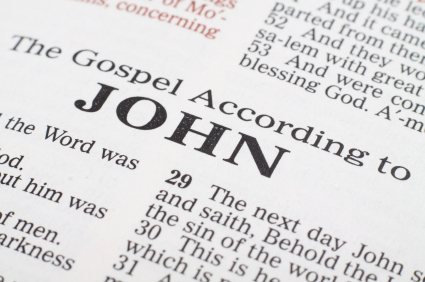 “keep my words”
Part 2
John 14:23-24
23 Jesus answered and said unto him, If a man love me, he will keep my words: and my Father will love him, and we will come unto him, and make our abode with him.
24 He that loveth me not keepeth not my sayings: and the word which ye hear is not mine, but the Father's which sent me.
18
"keep my words"
John 12:47-50
47 And if any man hear my words, and believe not, I judge him not: for I came not to judge the world, but to save the world. 48 He that rejecteth me, and receiveth not my words, hath one that judgeth him: the word that I have spoken, the same shall judge him in the last day. 49 For I have not spoken of myself; but the Father which sent me, he gave me a commandment, what I should say, and what I should speak 50 And I know that his commandment is life everlasting: whatsoever I speak therefore, even as the Father said unto me, so I speak”
19
"keep my words"
[Speaker Notes: Jn. 12:49-50 - For I have not spoken of myself; but the Father which sent me, he gave me a commandment, what I should say, and what I should speak. 50 And I know that his commandment is life everlasting: whatsoever I speak therefore, even as the Father said unto me, so I speak.
Jn. 6:63 -  It is the spirit that quickeneth; the flesh profiteth nothing: the words that I speak unto you, they are spirit, and they are life.
Rev. 22:19 - And if any man shall take away from the words of the book of this prophecy, God shall take away his part out of the book of life, and out of the holy city, and from the things which are written in this book.
Lk. 10:16 - He that heareth you heareth me; and he that despiseth you despiseth me; and he that despiseth me despiseth him that sent me. 
We will discuss rejection of Christ’s words two ways:
Through ignorance & neglect
Out & out rejection, or denying of God’s word]
Ignore, Refuse or Deny
“…beware of false prophets…” 
Matthew 7:15-20
The apostles warned of false teachers!
2 Peter 2:1-33; Jude 4; 1 Timothy 4:1-3
Commanded to mark & avoid false teachers!
Romans 16:17; 2 John 9-11
Not to teach any other doctrine
1 Timothy 1:3; Galatians 1:6-9
20
"keep my words"
[Speaker Notes: Matt. 7:15-20 -  Beware of false prophets, which come to you in sheep's clothing, but inwardly they are ravening wolves. 16 Ye shall know them by their fruits. Do men gather grapes of thorns, or figs of thistles? 17 Even so every good tree bringeth forth good fruit; but a corrupt tree bringeth forth evil fruit. 18 A good tree cannot bring forth evil fruit, neither can a corrupt tree bring forth good fruit. 19 Every tree that bringeth not forth good fruit is hewn down, and cast into the fire. 20 Wherefore by their fruits ye shall know them.
2 Pet. 2:1-33 - Comment
Jude 4 - For there are certain men crept in unawares, who were before of old ordained to this condemnation, ungodly men, turning the grace of our God into lasciviousness, and denying the only Lord God, and our Lord Jesus Christ.
1 Tim. 4:1-3 -  Now the Spirit speaketh expressly, that in the latter times some shall depart from the faith, giving heed to seducing spirits, and doctrines of devils; 2 Speaking lies in hypocrisy; having their conscience seared with a hot iron; 3 Forbidding to marry, and commanding to abstain from meats, which God hath created to be received with thanksgiving of them which believe and know the truth.
Rom 16:17-18 -  Now I beseech you, brethren, mark them which cause divisions and offences contrary to the doctrine which ye have learned; and avoid them. 18 For they that are such serve not our Lord Jesus Christ, but their own belly; and by good words and fair speeches deceive the hearts of the simple.
2 Jn. 9-11 - Whosoever transgresseth, and abideth not in the doctrine of Christ, hath not God. He that abideth in the doctrine of Christ, he hath both the Father and the Son. 10 If there come any unto you, and bring not this doctrine, receive him not into your house, neither bid him God speed: 11 For he that biddeth him God speed is partaker of his evil deeds.
1 Tim. 1:3 - As I besought thee to abide still at Ephesus, when I went into Macedonia, that thou mightest charge some that they teach no other doctrine,
Gal. 1:6-9 -  I marvel that ye are so soon removed from him that called you into the grace of Christ unto another gospel: 7 Which is not another; but there be some that trouble you, and would pervert the gospel of Christ. 8 But though we, or an angel from heaven, preach any other gospel unto you than that which we have preached unto you, let him be accursed. 9 As we said before, so say I now again, If any man preach any other gospel unto you than that ye have received, let him be accursed.]
Ignore, Refuse or Deny
“…doctrines of men… - Mark 7:7-13
Heeding doctrines of men results in “vain” worship
Must worship God “in Spirit and in Truth”
John 4:24
Must speak “the oracles of God” - 1 Peter 4:11
“oracles” from Greek word logion - an utterance of God
21
"keep my words"
[Speaker Notes: Mk. 7:7-13 - Howbeit in vain do they worship me, teaching for doctrines the commandments of men. 8 For laying aside the commandment of God, ye hold the tradition of men, as the washing of pots and cups: and many other such like things ye do. 9 And he said unto them, Full well ye reject the commandment of God, that ye may keep your own tradition. 10 For Moses said, Honour thy father and thy mother; and, Whoso curseth father or mother, let him die the death: 11 But ye say, If a man shall say to his father or mother, It is Corban, that is to say, a gift, by whatsoever thou mightest be profited by me; he shall be free. 12 And ye suffer him no more to do ought for his father or his mother; 13 Making the word of God of none effect through your tradition, which ye have delivered: and many such like things do ye.
Jn. 4:21-26 -  Jesus saith unto her, Woman, believe me, the hour cometh, when ye shall neither in this mountain, nor yet at Jerusalem, worship the Father. 22 Ye worship ye know not what: we know what we worship: for salvation is of the Jews. 23 But the hour cometh, and now is, when the true worshippers shall worship the Father in spirit and in truth: for the Father seeketh such to worship him. 24 God is a Spirit: and they that worship him must worship him in spirit and in truth. 25 The woman saith unto him, I know that Messias cometh, which is called Christ: when he is come, he will tell us all things. 26 Jesus saith unto her, I that speak unto thee am he.
See May 20th bulletin article - “Worship In Sprit and Truth” by Andy Sochor
1 Pet. 4:11 - If any man speak, let him speak as the oracles of God; if any man minister, let him do it as of the ability which God giveth: that God in all things may be glorified through Jesus Christ, to whom be praise and dominion for ever and ever. Amen.]
Ignore, Refuse or Deny
“…hear and do… - Matthew 7:21, 24-27
Must follow the example of Jesus
Jesus did the will of the father
John 4:34; 6:38-40
Must not be “hearers only”
James 1:22-24
22
"keep my words"
[Speaker Notes: Matt. 7:21 - Not every one that saith unto me, Lord, Lord, shall enter into the kingdom of heaven; but he that doeth the will of my Father which is in heaven.
Matt. 7:24-27 -  Therefore whosoever heareth these sayings of mine, and doeth them, I will liken him unto a wise man, which built his house upon a rock: 25 And the rain descended, and the floods came, and the winds blew, and beat upon that house; and it fell not: for it was founded upon a rock. 26 And every one that heareth these sayings of mine, and doeth them not, shall be likened unto a foolish man, which built his house upon the sand: 27 And the rain descended, and the floods came, and the winds blew, and beat upon that house; and it fell: and great was the fall of it.
Jn. 4:34 -  Jesus saith unto them, My meat is to do the will of him that sent me, and to finish his work.
Jn. 6:38-40 -  For I came down from heaven, not to do mine own will, but the will of him that sent me. 39 And this is the Father's will which hath sent me, that of all which he hath given me I should lose nothing, but should raise it up again at the last day. 40 And this is the will of him that sent me, that every one which seeth the Son, and believeth on him, may have everlasting life: and I will raise him up at the last day.
Jas. 1:22-24 - But be ye doers of the word, and not hearers only, deceiving your own selves. 23 For if any be a hearer of the word, and not a doer, he is like unto a man beholding his natural face in a glass: 24 For he beholdeth himself, and goeth his way, and straightway forgetteth what manner of man he was.]
Ignore, Refuse or Deny
“this is the work…believe on him” - Jn. 6:28, 29
Jesus teaches that belief is “the work of God”
Counter to the doctrine of “faith only”
James 2:24
Faith only advocates often pervert Ephesians 2:8, 9
Hebrews 5:8-9
Abel offered a better sacrifice than Cain
Hebrews 11:4
Romans 10:17
23
"keep my words"
[Speaker Notes: Jn. 6:28-29 -  Then said they unto him, What shall we do, that we might work the works of God? 29 Jesus answered and said unto them, This is the work of God, that ye believe on him whom he hath sent.
Jas. 2:24-25 - Ye see then how that by works a man is justified, and not by faith only. 25 Likewise also was not Rahab the harlot justified by works, when she had received the messengers, and had sent them out another way? 26 For as the body without the spirit is dead, so faith without works is dead also.
Heb. 5:8-9 - Though he were a Son, yet learned he obedience by the things which he suffered; 9 And being made perfect, he became the author of eternal salvation unto all them that obey him;
Eph. 2:8-9 -  For by grace are ye saved through faith; and that not of yourselves: it is the gift of God: 9 Not of works, lest any man should boast. 10 For we are his workmanship, created in Christ Jesus unto good works, which God hath before ordained that we should walk in them.
Heb. 11:4 - By faith Abel offered unto God a more excellent sacrifice than Cain, by which he obtained witness that he was righteous, God testifying of his gifts: and by it he being dead yet speaketh.
Rom. 10:17 - So then faith cometh by hearing, and hearing by the word of God.]
Ignore, Refuse or Deny
“…love the Lord…with all thy heart… - vs.37
Matthew 22:35-40
1 Corinthians 11:3
The Divine order of love
God
Neighbor (fellow man)
Self
Man’s order of “love” (selfishness)
Self
Neighbor 
God
“the first and great commandment”
24
"keep my words"
[Speaker Notes: Matt. 22:35-40 - Then one of them, which was a lawyer, asked him a question, tempting him, and saying, 36 Master, which is the great commandment in the law? 37  Jesus said unto him, Thou shalt love the Lord thy God with all thy heart, and with all thy soul, and with all thy mind. 38 This is the first and great commandment. 39 And the second is like unto it, Thou shalt love thy neighbour as thyself. 40 On these two commandments hang all the law and the prophets.
1 Cor. 11:3 - But I would have you know, that the head of every man is Christ; and the head of the woman is the man; and the head of Christ is God. - God, Christ, Man and Woman]
Ignore, Refuse or Deny
“Repent” or “perish” - Luke 13:3, 5
Repentance is the Lord’s hardest command
Repent - a change of mind that results in a change action or direction
Matthew 21:28-30; Luke 15:11-21
Lord not willing that any perish, but all repent
2 Peter 3:9
Lord commands all men everywhere to repent
Acts 17:30
25
"keep my words"
[Speaker Notes: Lk. 13:1-5 - There were present at that season some that told him of the Galilaeans, whose blood Pilate had mingled with their sacrifices. 2 And Jesus answering said unto them, Suppose ye that these Galilaeans were sinners above all the Galilaeans, because they suffered such things? 3 I tell you, Nay: but, except ye repent, ye shall all likewise perish. 4 Or those eighteen, upon whom the tower in Siloam fell, and slew them, think ye that they were sinners above all men that dwelt in Jerusalem? 5 I tell you, Nay: but, except ye repent, ye shall all likewise perish.
Matt. 21:28-30 - But what think ye? A certain man had two sons; and he came to the first, and said, Son, go work to day in my vineyard. 29 He answered and said, I will not: but afterward he repented, and went. 30 And he came to the second, and said likewise. And he answered and said, I go, sir: and went not.
Lk. 15:11-21 - READ Comment
2 Pet. 3:9 -The Lord is not slack concerning his promise, as some men count slackness; but is longsuffering to us-ward, not willing that any should perish, but that all should come to repentance.
Acts 17:30 -  And the times of this ignorance God winked at; but now commandeth all men every where to repent: 31 Because he hath appointed a day, in the which he will judge the world in righteousness by that man whom he hath ordained; whereof he hath given assurance unto all men, in that he hath raised him from the dead.]
Ignore, Refuse or Deny
Divorce and Remarriage - Matthew 19:3-9
Must respect God’s law on marriage
Vs - 6 -  “what God hath joined together let not man put asunder”
The institution of Marriages is “honorable”
To be honored (esteemed, precious) - Hebrews 13:4
Marriage is between a man & a woman, since the beginning
Genesis 2:18-24; Matthew 19:4-5
Marriage is to be permanent (leave & cleave)
Ended by death of one’s mate - Romans 7:2-3
Divorce allowed only for the cause of adultery - Matthew 19:9
26
"keep my words"
[Speaker Notes: Matt. 19:3-9 - READ
Heb. 13:4 - Marriage is honourable (timios) in all, and the bed undefiled: but whoremongers and adulterers God will judge. 
“Honorable” - timios,  tim'-ee-os - valuable, i.e. (objectively) costly, or (subjectively) honored, esteemed, or (figuratively) beloved:--dear, honourable, (more, most) precious, had in reputation. 
Same sex marriage is dishonorable, an abomination -  Lev. 20:13 - If a man also lie with mankind, as he lieth with a woman, both of them have committed an abomination: they shall surely be put to death; their blood shall be upon them. NJKV - 'If a man lies with a male as he lies with a woman, both of them have committed an abomination. They shall surely be put to death. Their blood shall be upon them.
Gen 2:18-24 - And the LORD God said, It is not good that the man should be alone; I will make him an help meet for him. {meet...: Heb. as before him} 19 And out of the ground the LORD God formed every beast of the field, and every fowl of the air; and brought them unto Adam to see what he would call them: and whatsoever Adam called every living creature, that was the name thereof. {Adam: or, the man} 20 And Adam gave names to all cattle, and to the fowl of the air, and to every beast of the field; but for Adam there was not found an help meet for him. {gave: Heb. called} 21 And the LORD God caused a deep sleep to fall upon Adam, and he slept: and he took one of his ribs, and closed up the flesh instead thereof; 22 And the rib, which the LORD God had taken from man, made he a woman, and brought her unto the man. 23 And Adam said, This is now bone of my bones, and flesh of my flesh: she shall be called Woman, because she was taken out of Man. {Woman: Heb. Isha} {Man: Heb. Ish} 24 Therefore shall a man leave his father and his mother, and shall cleave unto his wife: and they shall be one flesh.
Matt. 19:4-5 - And he answered and said unto them, Have ye not read, that he which made them at the beginning made them male and female, 5 And said, For this cause shall a man leave father and mother, and shall cleave to his wife: and they twain shall be one flesh?
“cleave” - proskollao,  pros-kol-lah’-o - to glue to, i.e. (figuratively) to adhere:--cleave, join (self). 
Rom. 7:2-3 - So then if, while her husband liveth, she be married to another man, she shall be called an adulteress: but if her husband be dead, she is free from that law; so that she is no adulteress, though she be married to another man.
Matt. 19:9 - And I say unto you, Whosoever shall put away his wife, except it be for fornication, and shall marry another, committeth adultery: and whoso marrieth her which is put away doth commit adultery.]
Ignore, Refuse or Deny
“…beware of covetousness…” 
Luke 12:13-21
Defined as - “avaraice, i.e. (by implication) fraudulency, extortion:-covetous(-ness) practices, greediness” - Strong
Apostles taught against and warned about covetousness
A characteristic of the ungodly - Romans 1:29
Is idolatry & reaps the wrath of God - Colossians 3:5
A deed to be put to death - Colossians 3:5
A trait avoided by the apostles - 1 Thessalonians 2:4-5
Condemned by the Hebrew writer - Hebrews 13:5
A tool of false teachers - 2 Peter 2:3
27
"keep my words"
[Speaker Notes: Lk. 12:13-21 - READ
Rom. 1:29 - Being filled with all unrighteousness, fornication, wickedness, covetousness, maliciousness; full of envy, murder, debate, deceit, malignity; whisperers,
Col.  3:5 - Mortify therefore your members which are upon the earth; fornication, uncleanness, inordinate affection, evil concupiscence, and covetousness, which is idolatry: 
1 Thess. 2:4-5 - But as we were allowed of God to be put in trust with the gospel, even so we speak; not as pleasing men, but God, which trieth our hearts. 5 For neither at any time used we flattering words, as ye know, nor a cloke of covetousness; God is witness:
Heb. 13:5 - Let your conversation be without covetousness; and be content with such things as ye have: for he hath said, I will never leave thee, nor forsake thee.
2 Pet. 2:3 -  And through covetousness shall they with feigned words make merchandise of you: whose judgment now of a long time lingereth not, and their damnation slumbereth not.]
Ignore, Refuse or Deny
The coming of the kingdom
Matthew 6:10 - “Thy kingdom come”
Taught many things concerning the coming of the kingdom
Matthew 16:13-19
Told apostles to wait in Jerusalem until endowed with power
Luke 24:46-49; Mark 9:1
The obedient are “translated” into the Kingdom
Colossians 1:13; 1 Thessalonians 2:12
Citizens of the kingdom are priests of God - 1 Peter 2:9
This kingdom is everlasting
2 Peter 1:11; Daniel 2:44; 1 Corinthians 15:24-28
28
"keep my words"
[Speaker Notes: Matt. 6:9-10 - After this manner therefore pray ye: Our Father which art in heaven, Hallowed be thy name. 10  Thy kingdom come. Thy will be done in earth, as it is in heaven. 
Matt. 16:13-19 - READ
Lk. 24:45-49 - And said unto them, Thus it is written, and thus it behoved Christ to suffer, and to rise from the dead the third day: 47 And that repentance and remission of sins should be preached in his name among all nations, beginning at Jerusalem. 48 And ye are witnesses of these things. 49 And, behold, I send the promise of my Father upon you: but tarry ye in the city of Jerusalem, until ye be endued with power from on high.
Mk. 9:1 - And he said unto them, Verily I say unto you, That there be some of them that stand here, which shall not taste of death, till they have seen the kingdom of God come with power.
Col. 1:13 - Who hath delivered us from the power of darkness, and hath translated us into the kingdom of his dear Son:
1 Thess. 2:12 -That ye would walk worthy of God, who hath called you unto his kingdom and glory.
1 Pet. 2:9 - But ye are a chosen generation, a royal priesthood, an holy nation, a peculiar people; that ye should shew forth the praises of him who hath called you out of darkness into his marvellous light: 
2 Pet. 1:11 - For so an entrance shall be ministered unto you abundantly into the everlasting kingdom of our Lord and Saviour Jesus Christ.
Dan. 2:44 -And in the days of these kings shall the God of heaven set up a kingdom, which shall never be destroyed: and the kingdom shall not be left to other people, but it shall break in pieces and consume all these kingdoms, and it shall stand for ever.
1 Cor. 15:24-28 - Then cometh the end, when he shall have delivered up the kingdom to God, even the Father; when he shall have put down all rule and all authority and power. 25 For he must reign, till he hath put all enemies under his feet. 26 The last enemy that shall be destroyed is death. 27 For he hath put all things under his feet. But when he saith all things are put under him, it is manifest that he is excepted, which did put all things under him. 28 And when all things shall be subdued unto him, then shall the Son also himself be subject unto him that put all things under him, that God may be all in all.]
Ignore, Refuse or Deny
The judgment & resurrection
Matthew 25: 31-46; John 5:28, 29
Jesus will be the righteous judge on this day
2 Corinthians 5:10;  Acts 17:30-31; Revelation 22:12
1 Thessalonians 4:13-18
This judgement is certain
Hebrews 9:27
Jesus will come as a “thief in the night”
2 Peter 3:10; Matthew 25:1-13
“Every eye will see Him”
Revelation 1:7
29
"keep my words"
[Speaker Notes: Matt. 25:31-46 - READ Comment
Jn. 5:28-29 - Marvel not at this: for the hour is coming, in the which all that are in the graves shall hear his voice, 29 And shall come forth; they that have done good, unto the resurrection of life; and they that have done evil, unto the resurrection of damnation.
2 Cor. 5:10-11 -  For we must all appear before the judgment seat of Christ; that every one may receive the things done in his body, according to that he hath done, whether it be good or bad. 11 Knowing therefore the terror of the Lord, we persuade men; but we are made manifest unto God; and I trust also are made manifest in your consciences.
1 Thess. 4:13-18 READ
Acts 17:30-31 -  And the times of this ignorance God winked at; but now commandeth all men every where to repent: 31 Because he hath appointed a day, in the which he will judge the world in righteousness by that man whom he hath ordained; whereof he hath given assurance unto all men, in that he hath raised him from the dead.
Rev. 22:12 -  And, behold, I come quickly; and my reward is with me, to give every man according as his work shall be.
Heb. 9:27 - And as it is appointed unto men once to die, but after this the judgment:
2 Pet. 3:10 - But the day of the Lord will come as a thief in the night; in the which the heavens shall pass away with a great noise, and the elements shall melt with fervent heat, the earth also and the works that are therein shall be burned up.
Matt. 25:1-13 READ
Rev. 1:7 -  Behold, he cometh with clouds; and every eye shall see him, and they also which pierced him: and all kindreds of the earth shall wail because of him. Even so, Amen.]
Review
“…beware of false prophets…” - Matthew 7:15-20
“…doctrines of men…” - Mark 7:7-13
“…hear and do…” - Matthew 7:21, 24-27
“…this is the work…believe on Him…” - John 6:28, 29
 “…love the Lord…with all thy heart…”  - Matthew 22:37
“repent” or “perish”  - Luke 13:3, 5
Divorce and remarriage - Matthew 19:3-9
“…beware of covetousness…”  - Luke 12:13-21
The coming of the kingdom - Matthew 6:10
The judgment & resurrection - Matthew 25:31-46
30
"keep my words"
Conclusion
We must hear Him as the Father in Heaven commanded!
Acts 3:22-23
“While he yet spake, behold, a bright cloud overshadowed them: and behold a voice out of the cloud, which said, This is my beloved Son, in whom I am well pleased; hear ye him” 
Matthew 17:5
31
"keep my words"
[Speaker Notes: Acts. 3:22-23 - For Moses truly said unto the fathers, A prophet shall the Lord your God raise up unto you of your brethren, like unto me; him shall ye hear in all things whatsoever he shall say unto you. 23 And it shall come to pass, that every soul, which will not hear that prophet, shall be destroyed from among the people.]
“And he said unto them, Go ye into all the world, and preach the gospel to every creature. He that believeth and is baptized shall be saved; but he that believeth not shall be damned” (Mk. 16:15 & 16).
“…heareth my word…”
“Verily, verily, I say unto you, He that heareth my word, and believeth on him that sent me, hath everlasting life, and shall not come into condemnation; but is passed from death unto life” (Jn. 5:24)
Hear – John 5:24
Believe – John 5:24
Repent – Lk. 13:3 & 5
Confess – Matt. 10:32
Be baptized –
Jesus Said
32
"keep my words"
[Speaker Notes: Jn. 5:24 - Verily, verily, I say unto you, He that heareth my word, and believeth on him that sent me, hath everlasting life, and shall not come into condemnation; but is passed from death unto life.
Lk. 13:3 & 5 - I tell you, Nay: but, except ye repent, ye shall all likewise perish.
Matt. 10:32-33 - Whosoever therefore shall confess me before men, him will I confess also before my Father which is in heaven. 33 But whosoever shall deny me before men, him will I also deny before my Father which is in heaven.
Mk. 16:15-16 - And he said unto them, Go ye into all the world, and preach the gospel to every creature. He that believeth and is baptized shall be saved; but he that believeth not shall be damned.]